Мы помним подвиги наших дедов
МБДОУ Брагинский детский сад №14 «Колосок»
Воспитатель младшей группы «Гномики» Надежда Леонидовна Гераськина
Ввв в
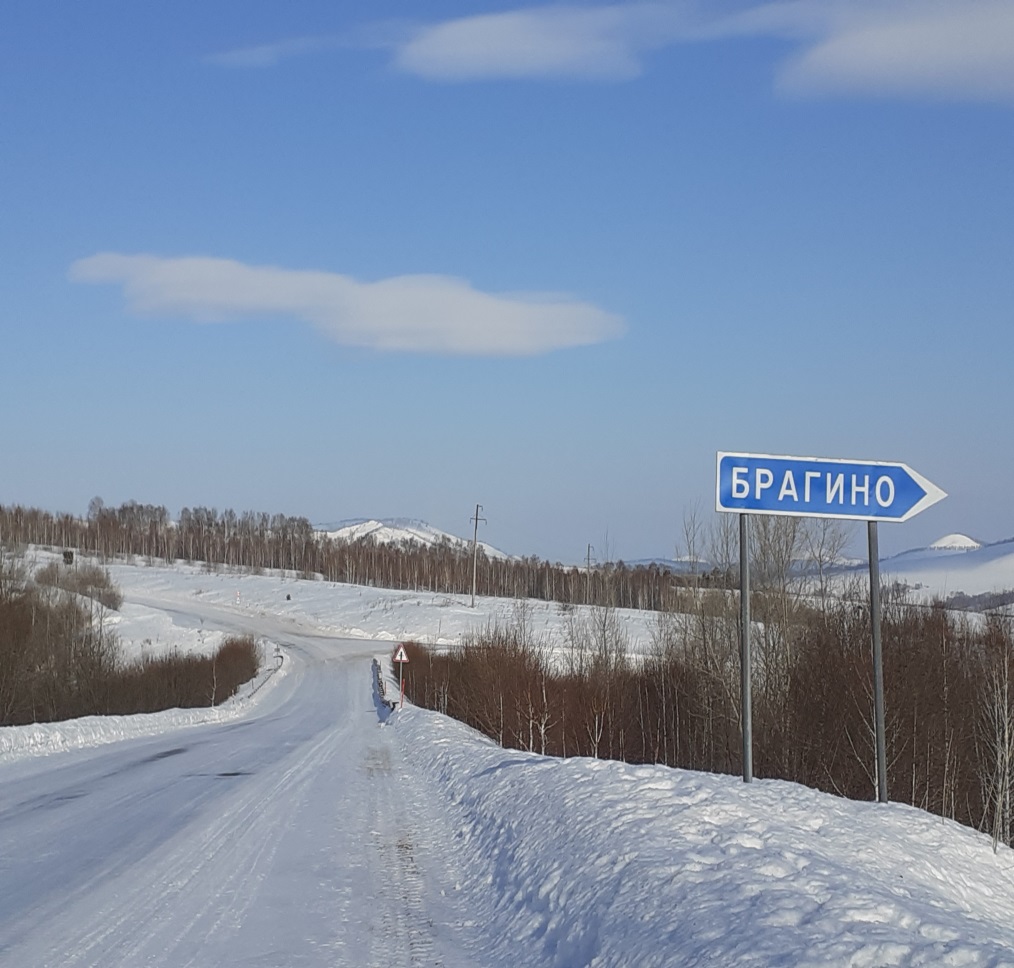 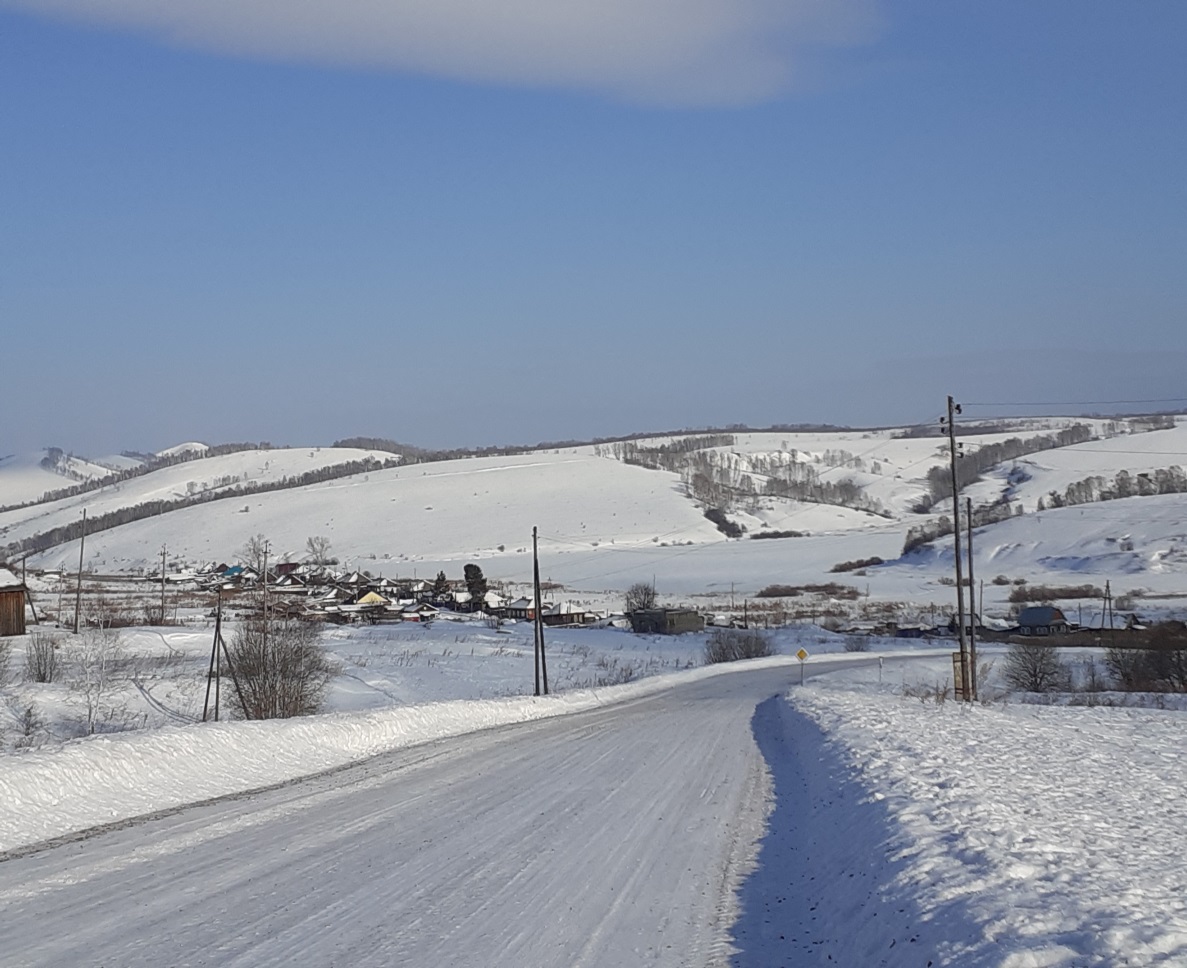 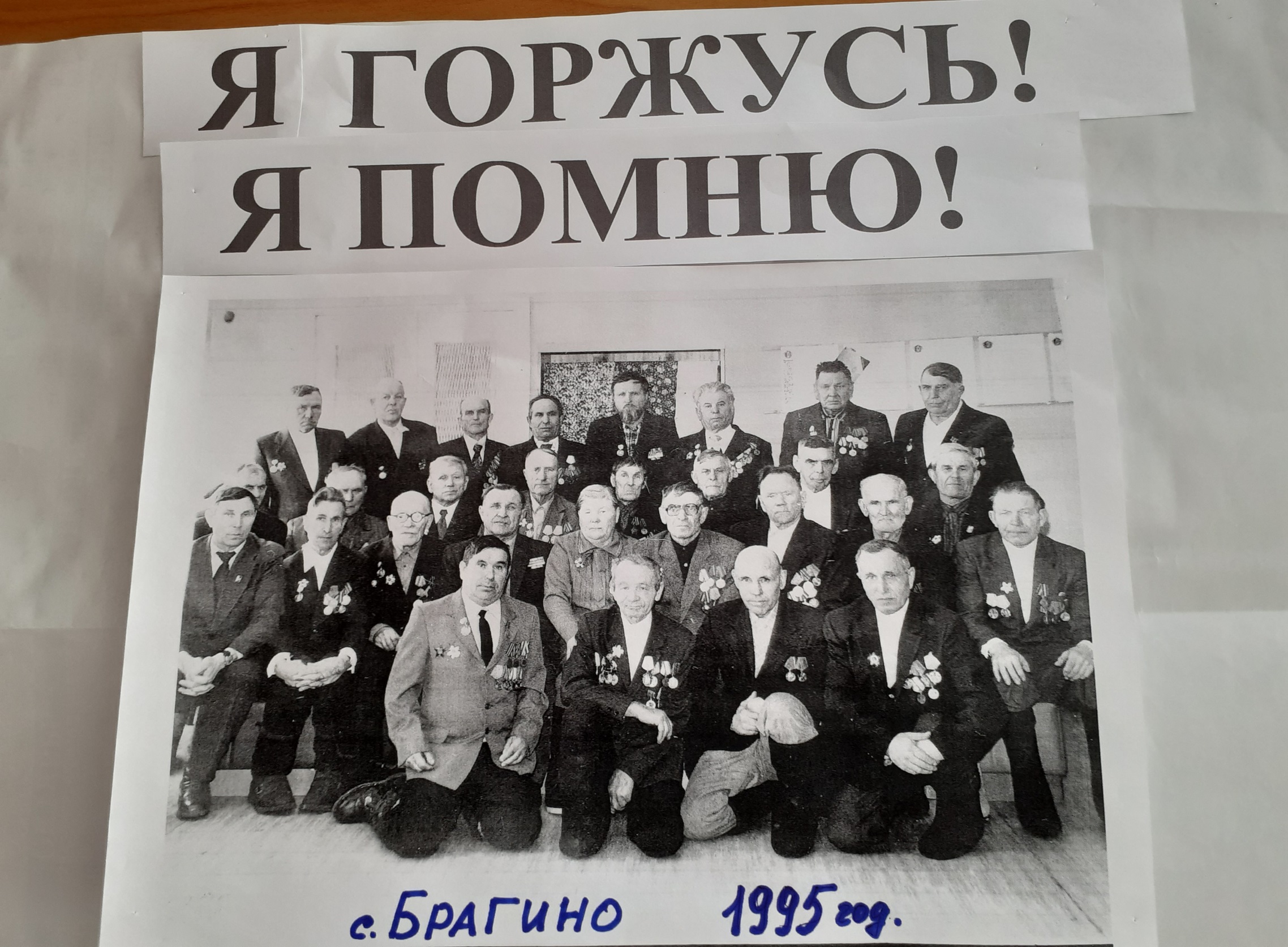 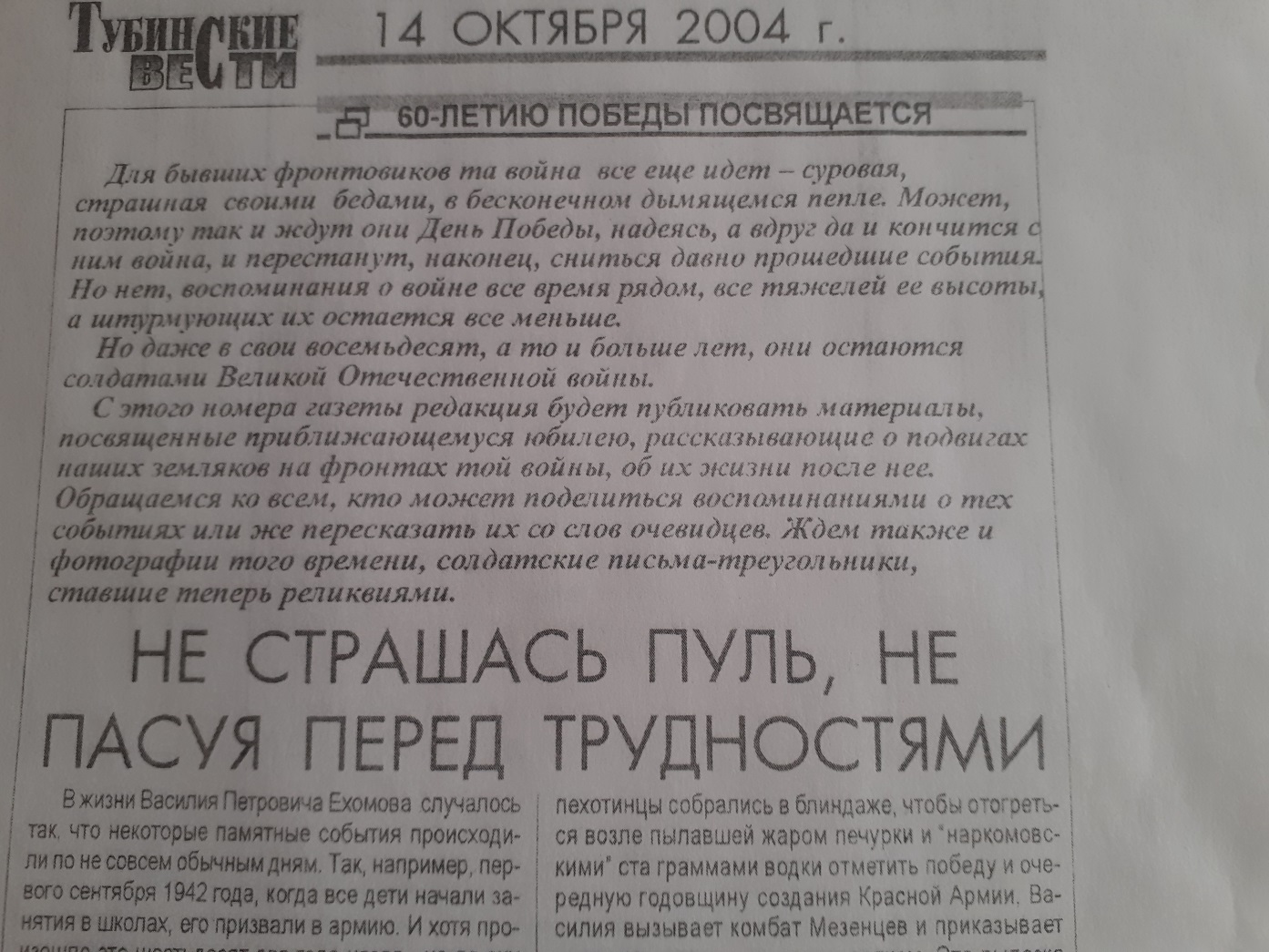 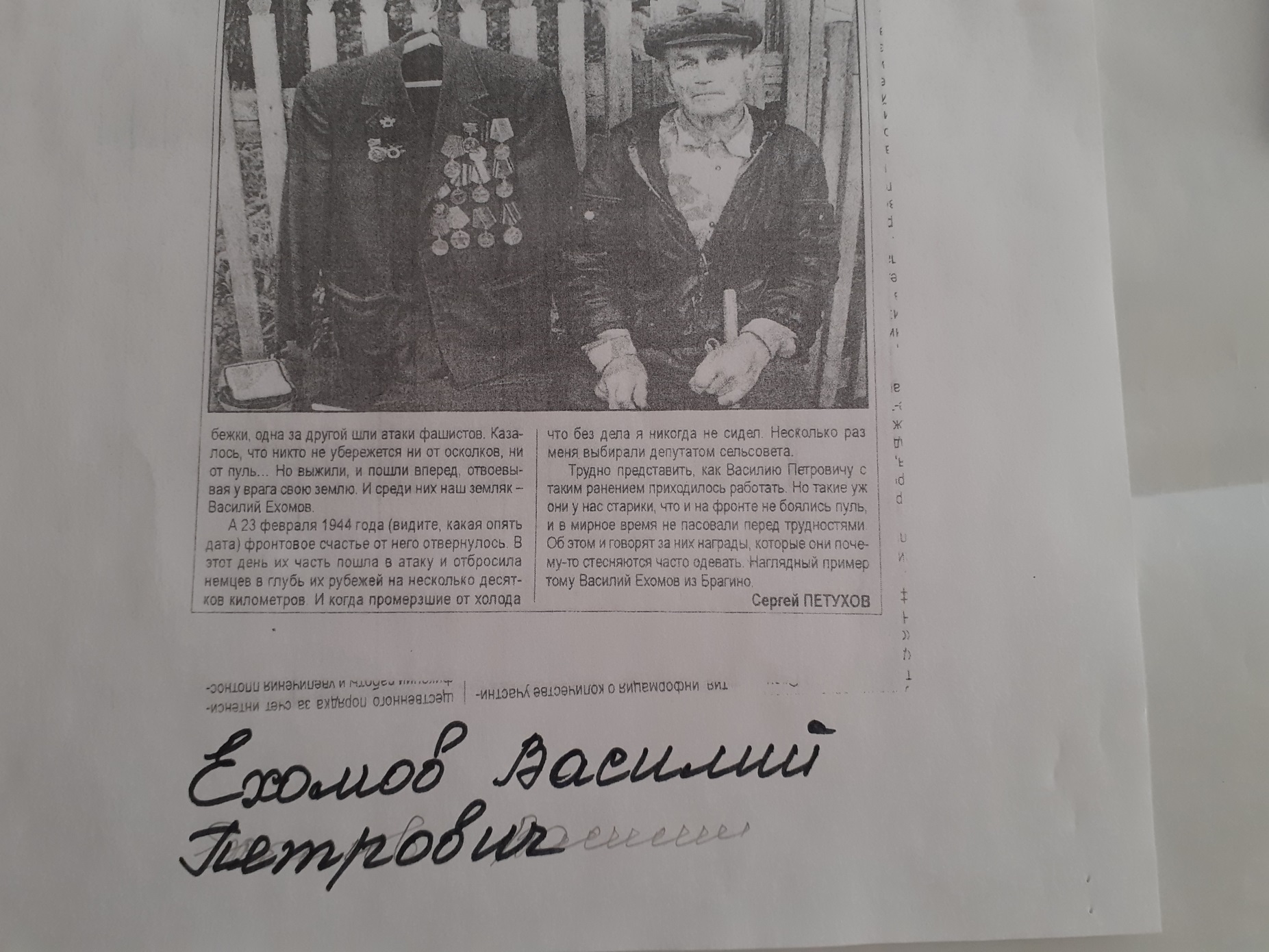 вв
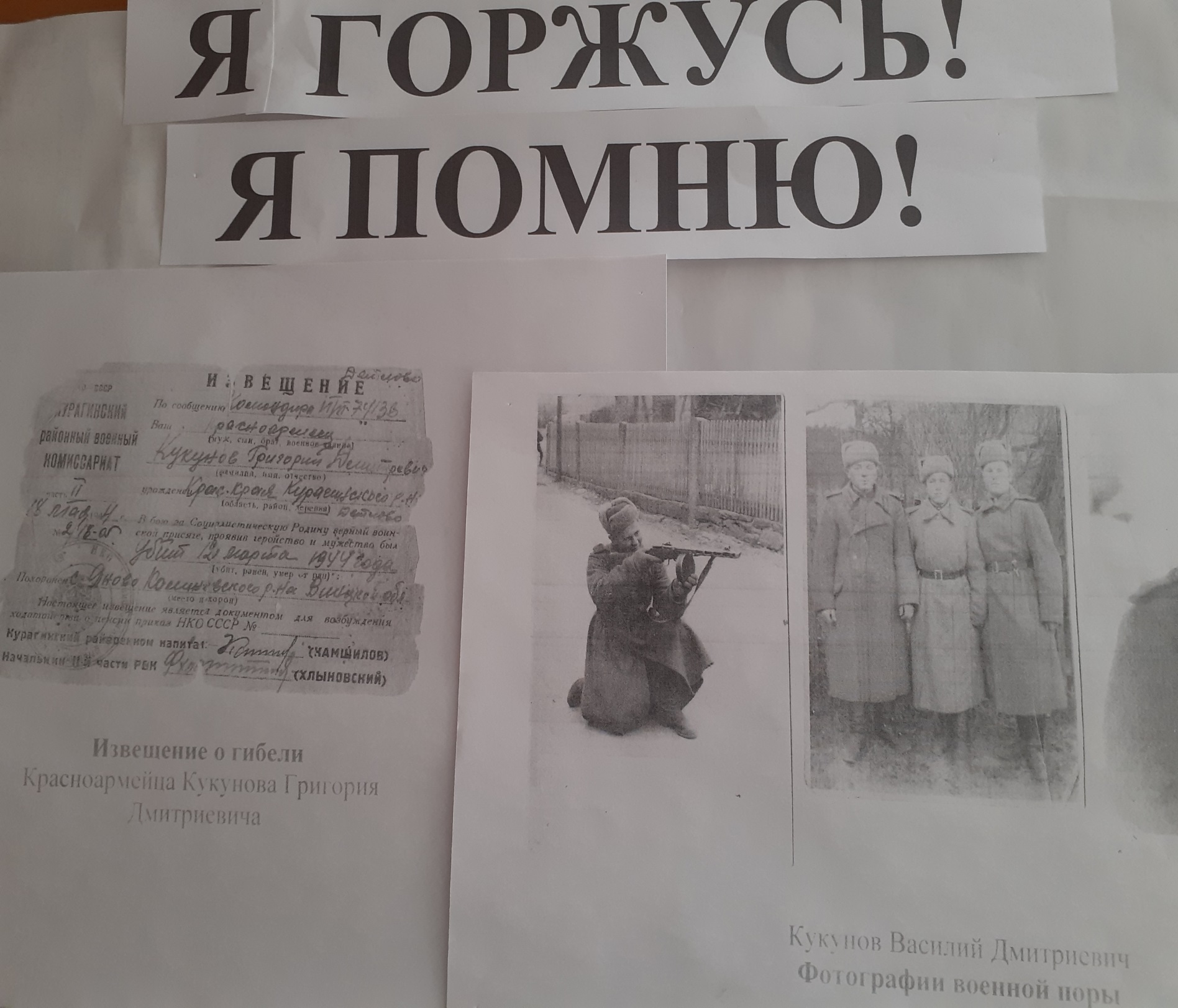 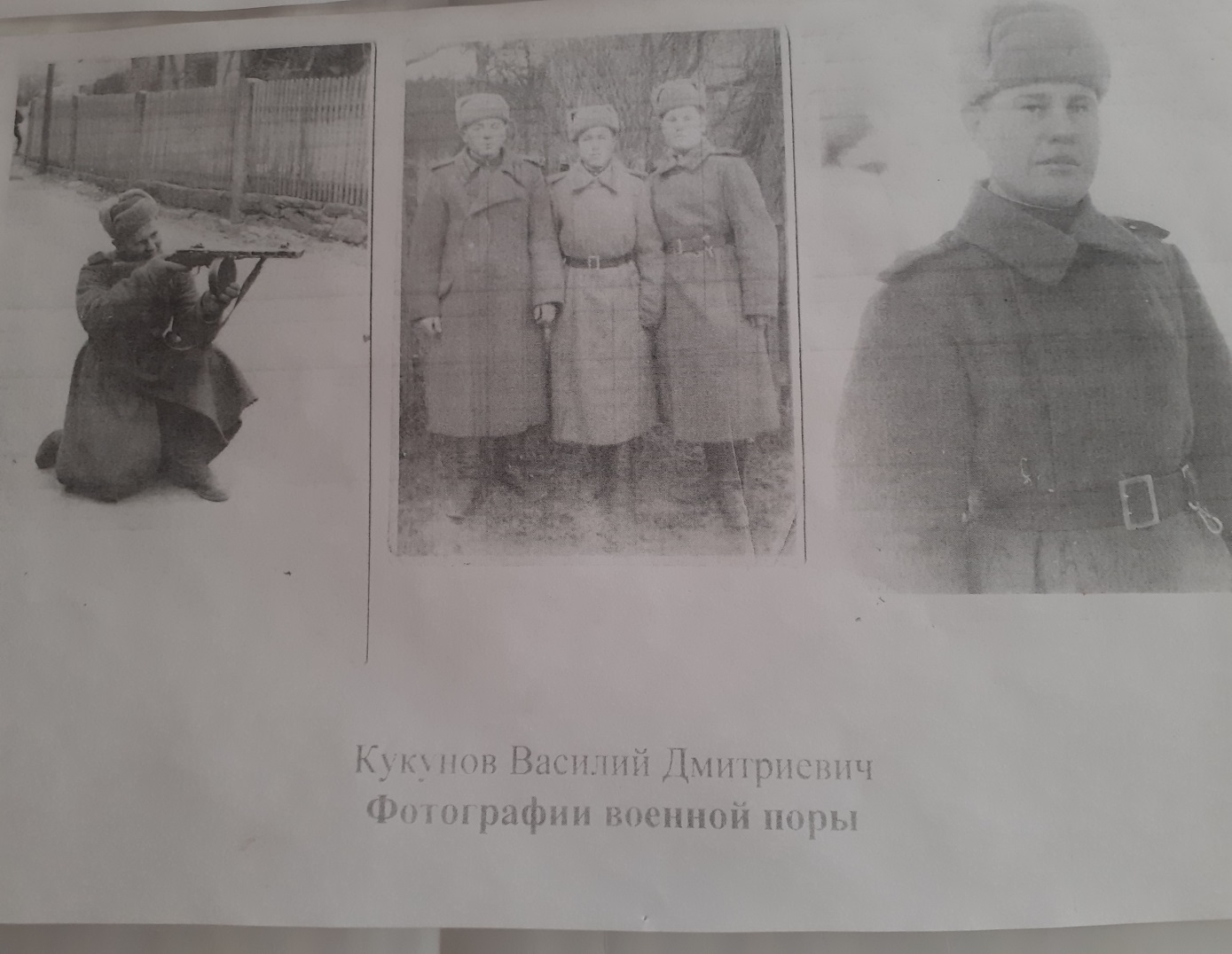 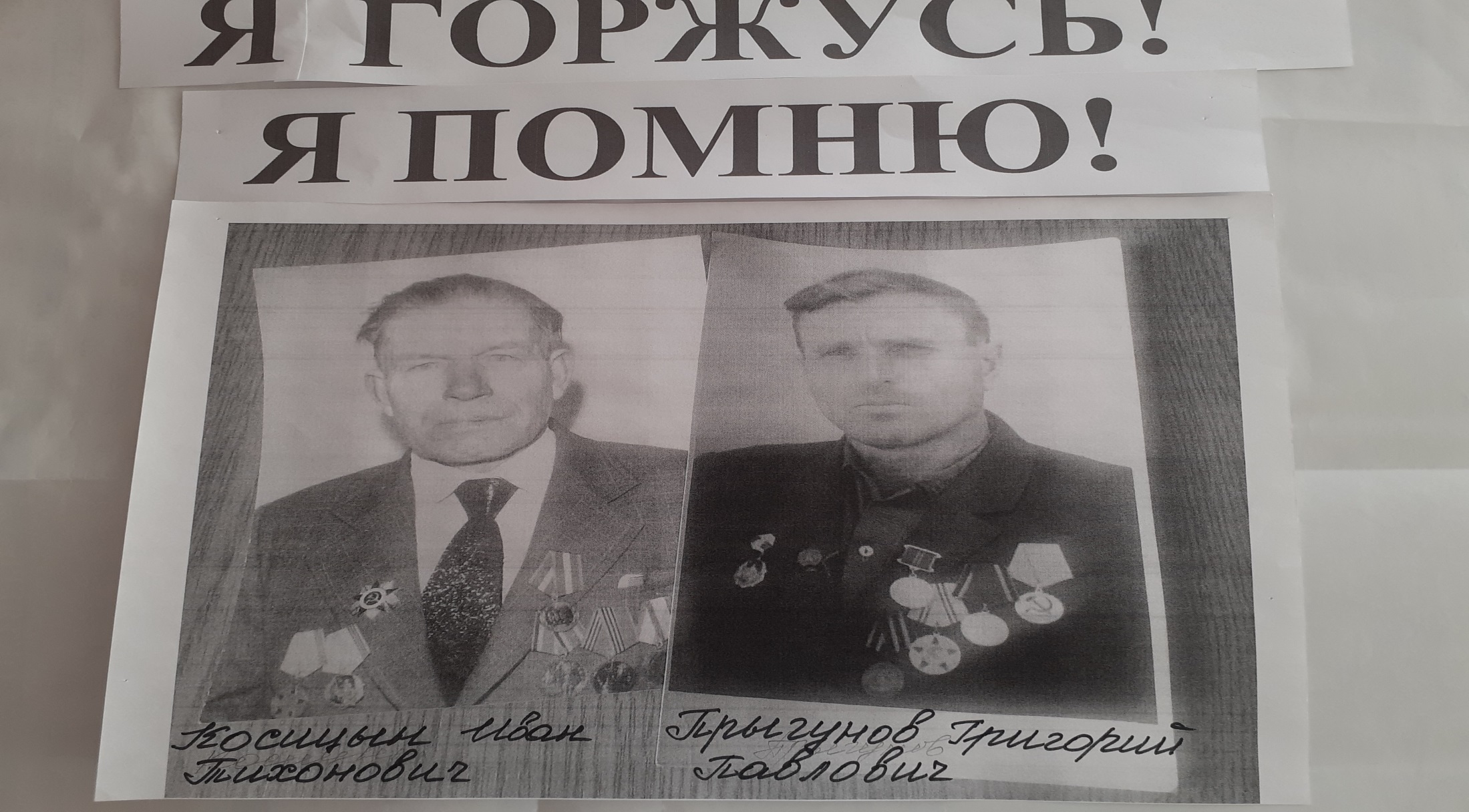 ввв
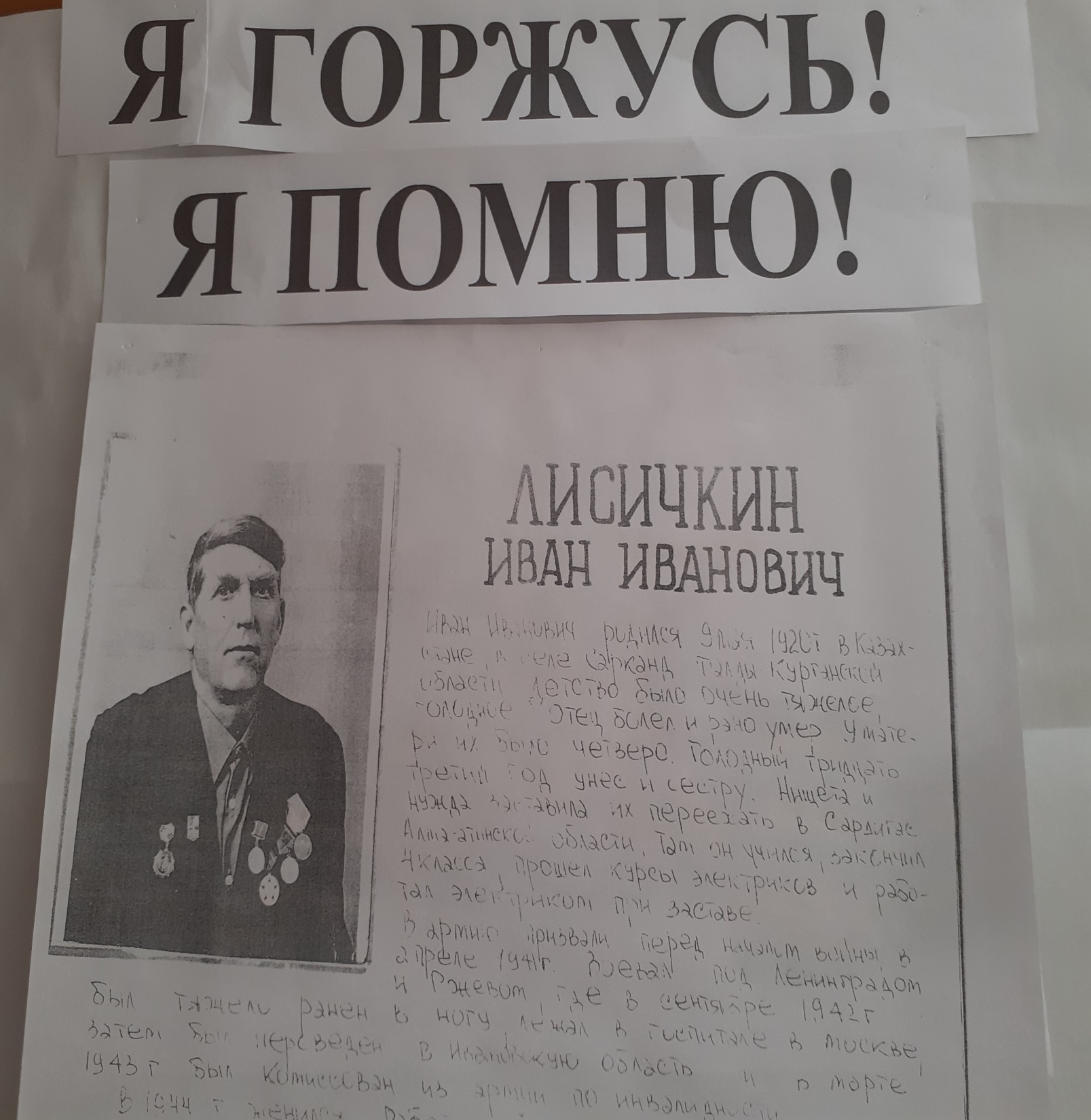 ввв
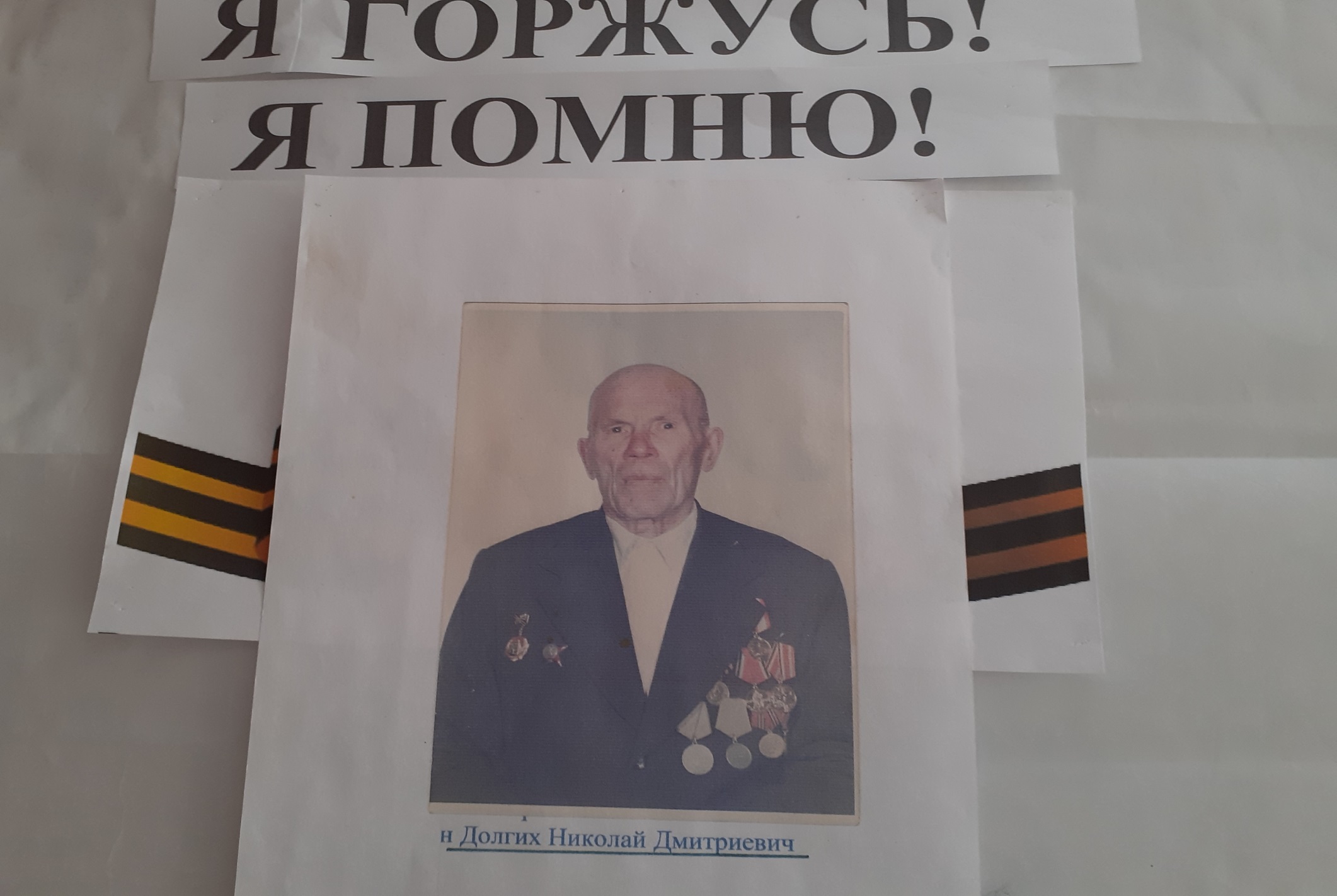 ввв
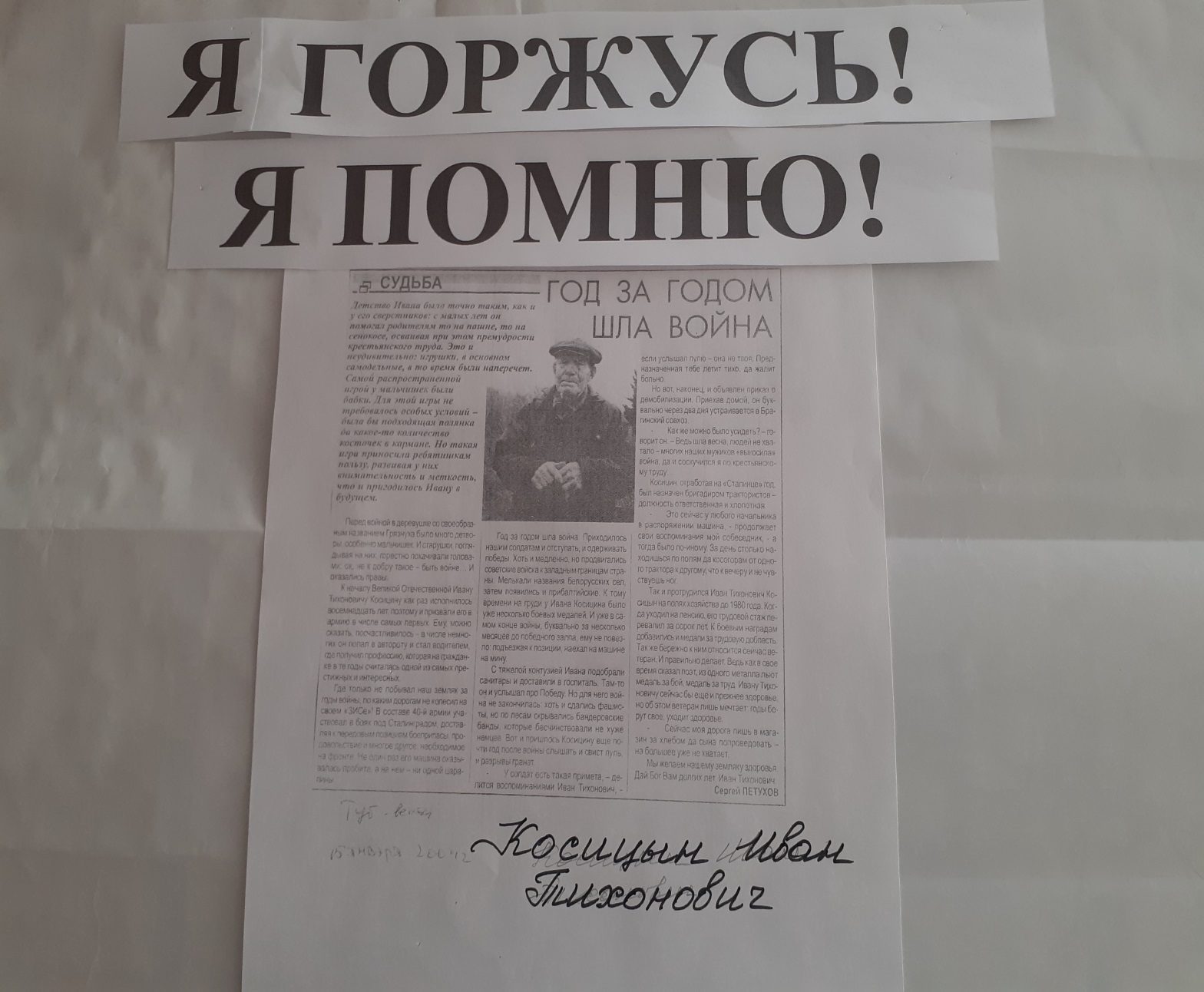 ввв
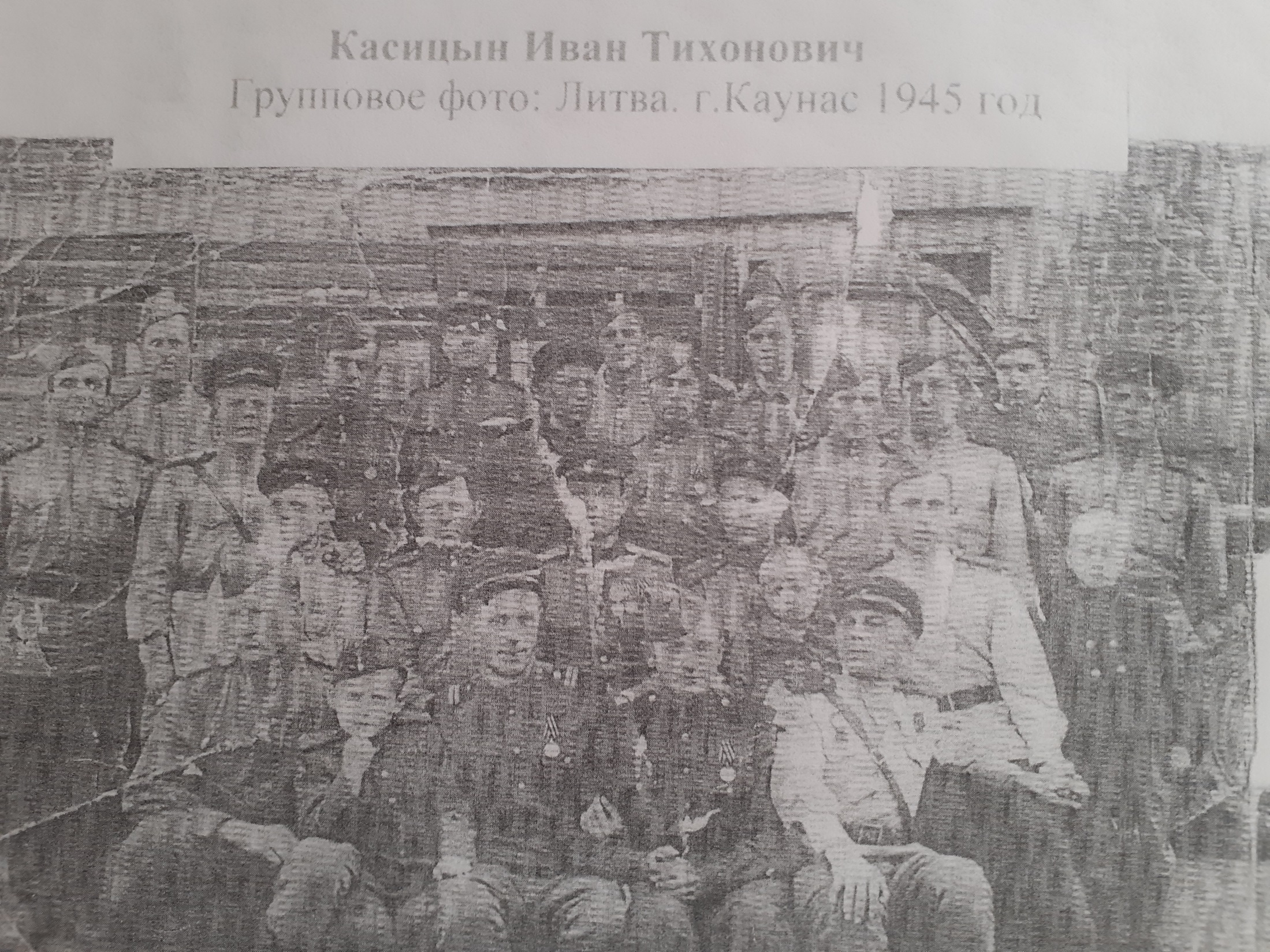 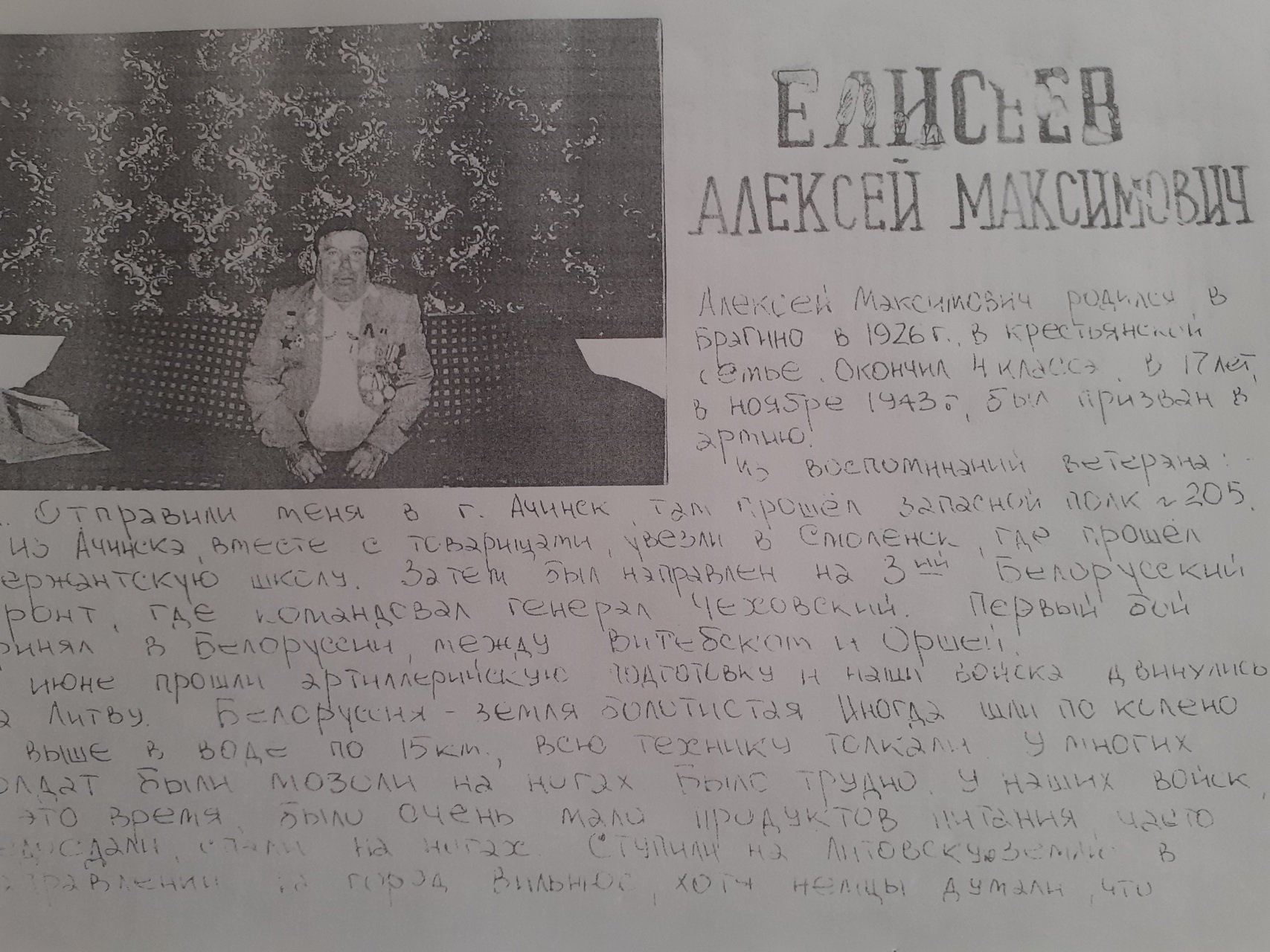 ввв
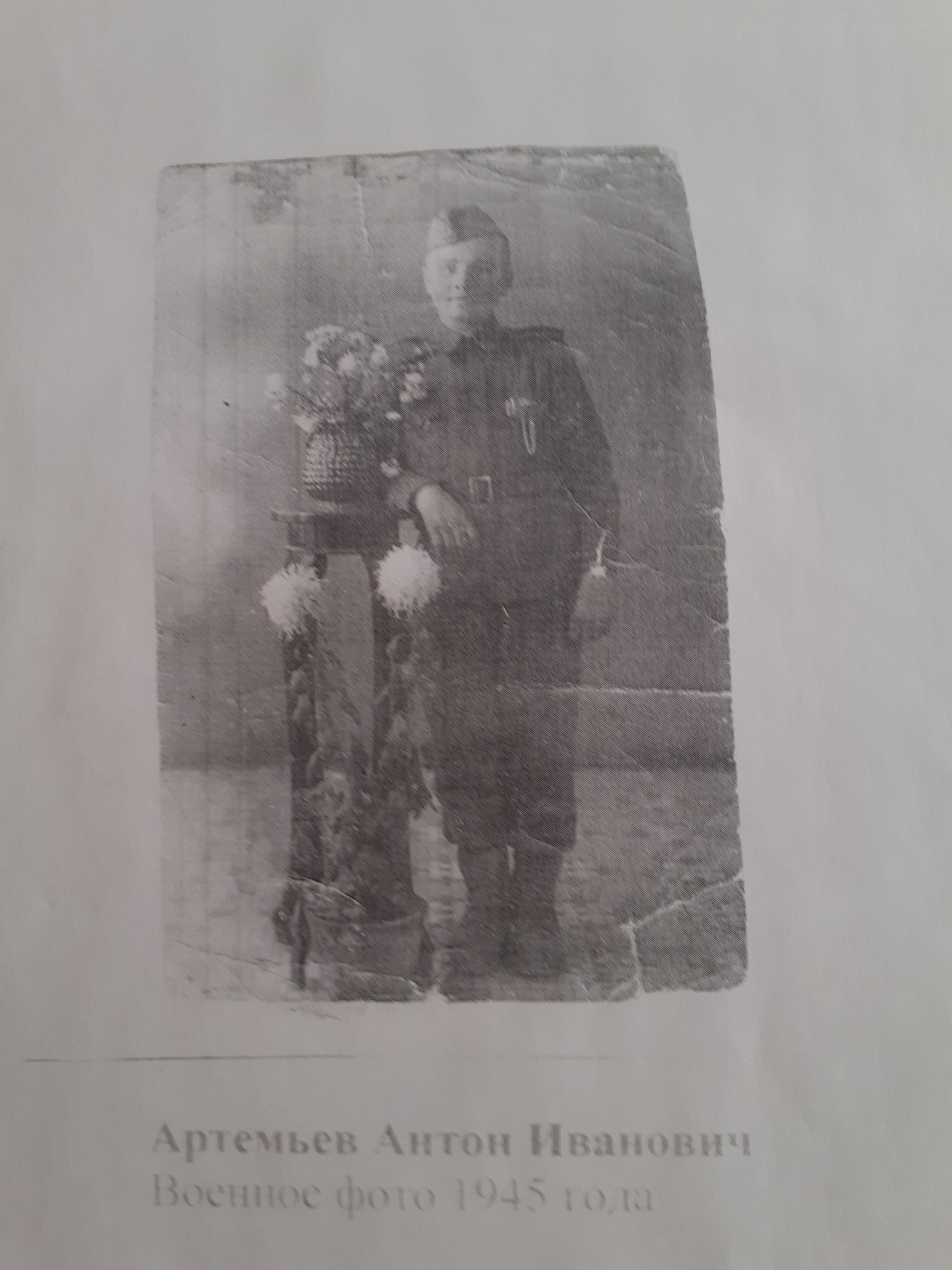 ввв
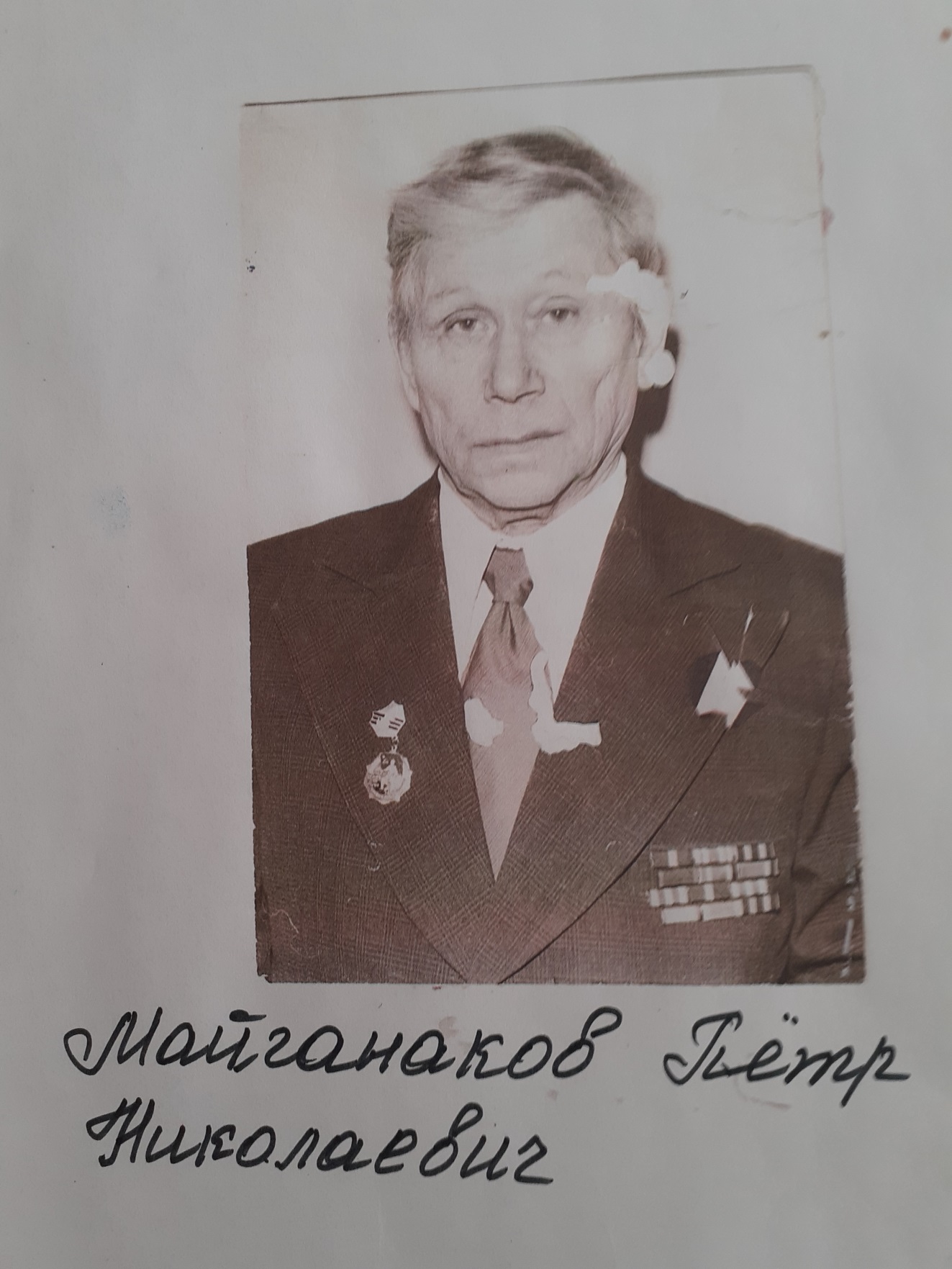 ввв
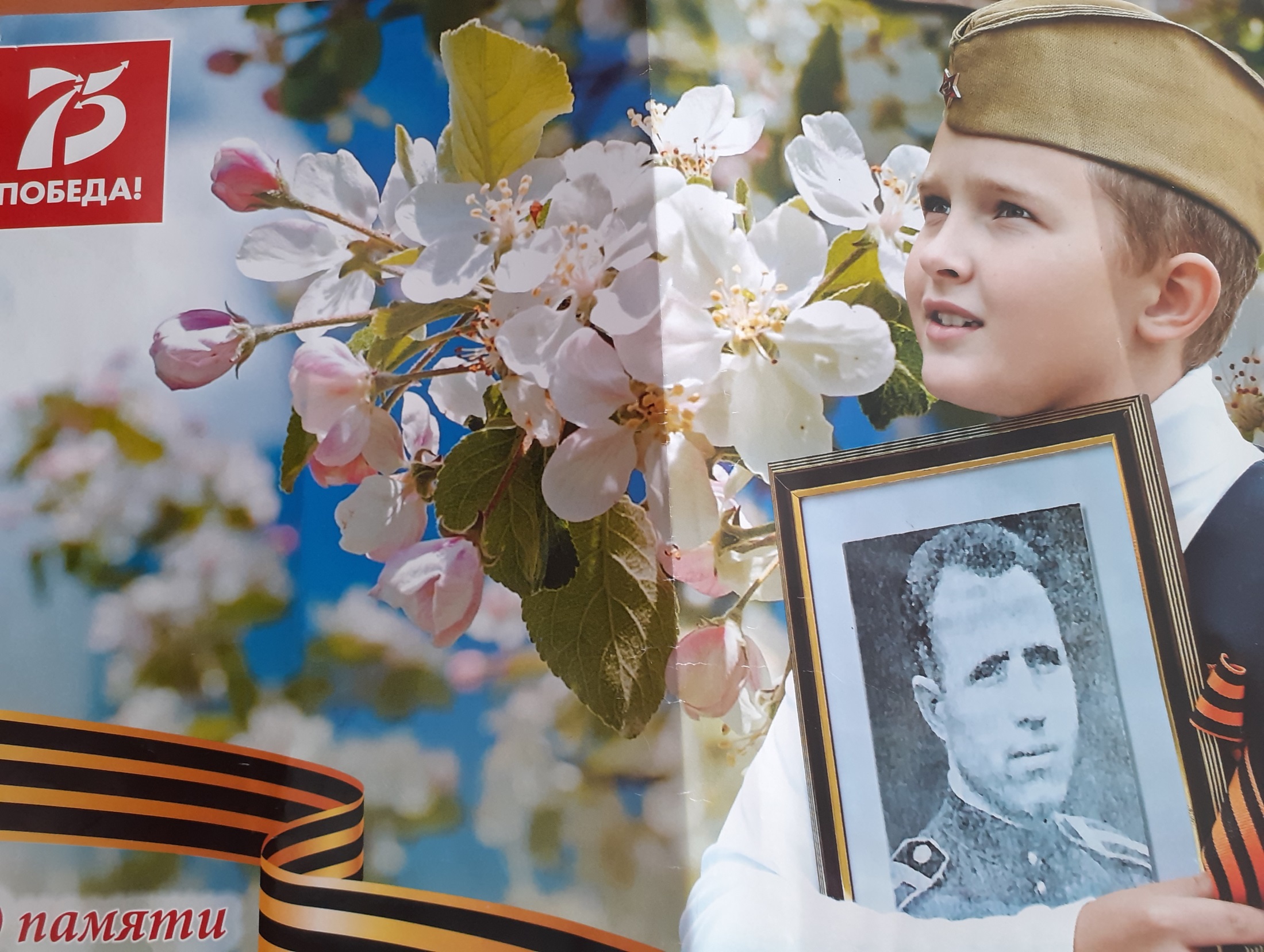 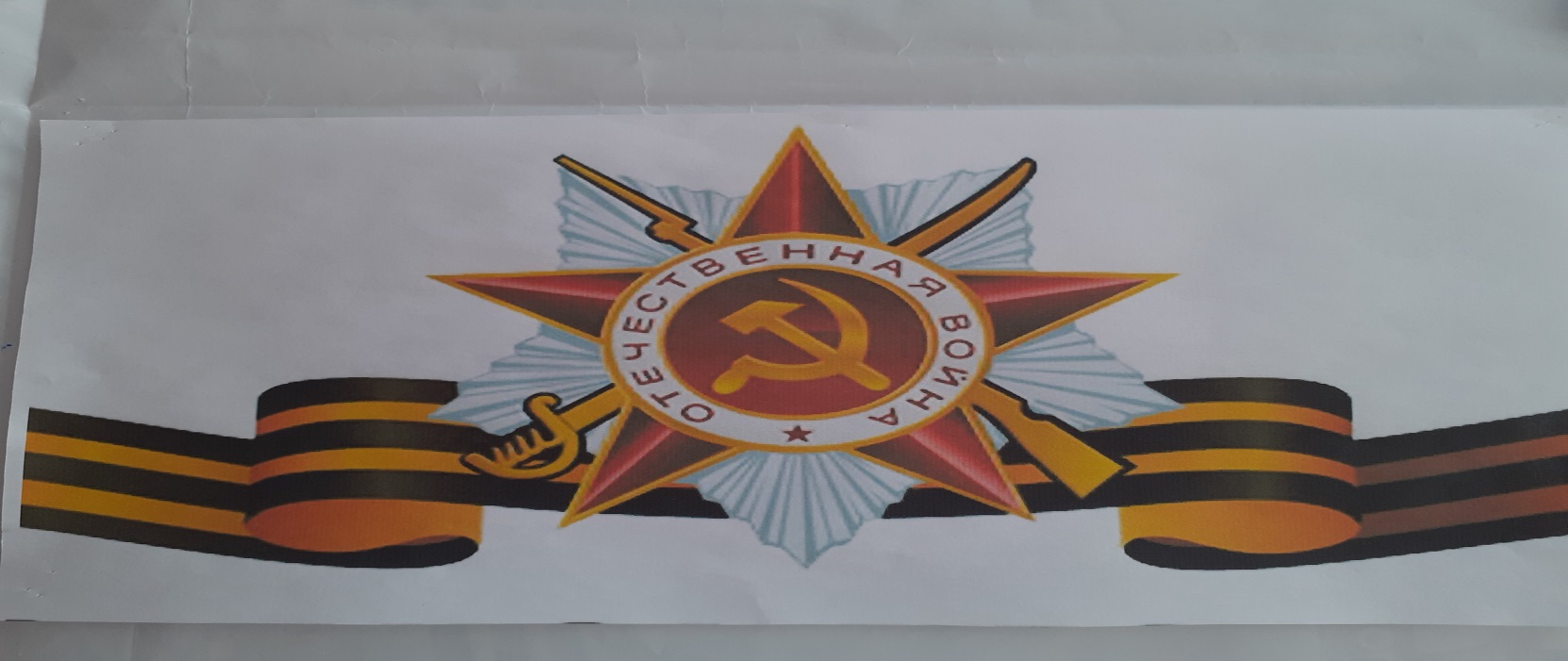 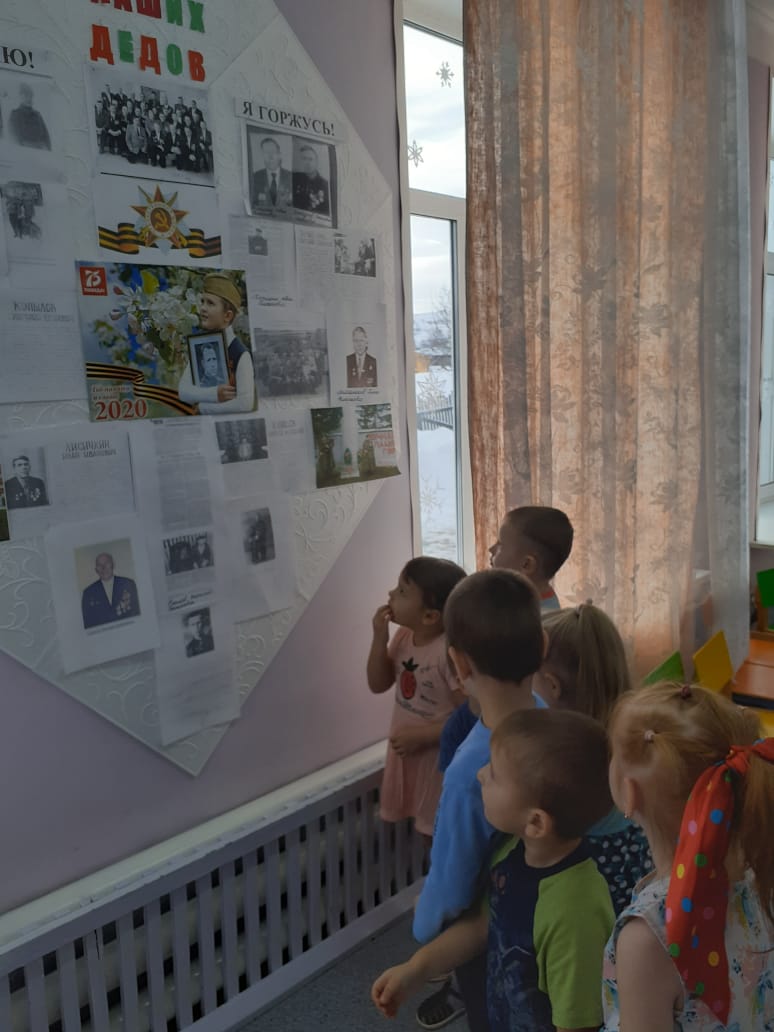 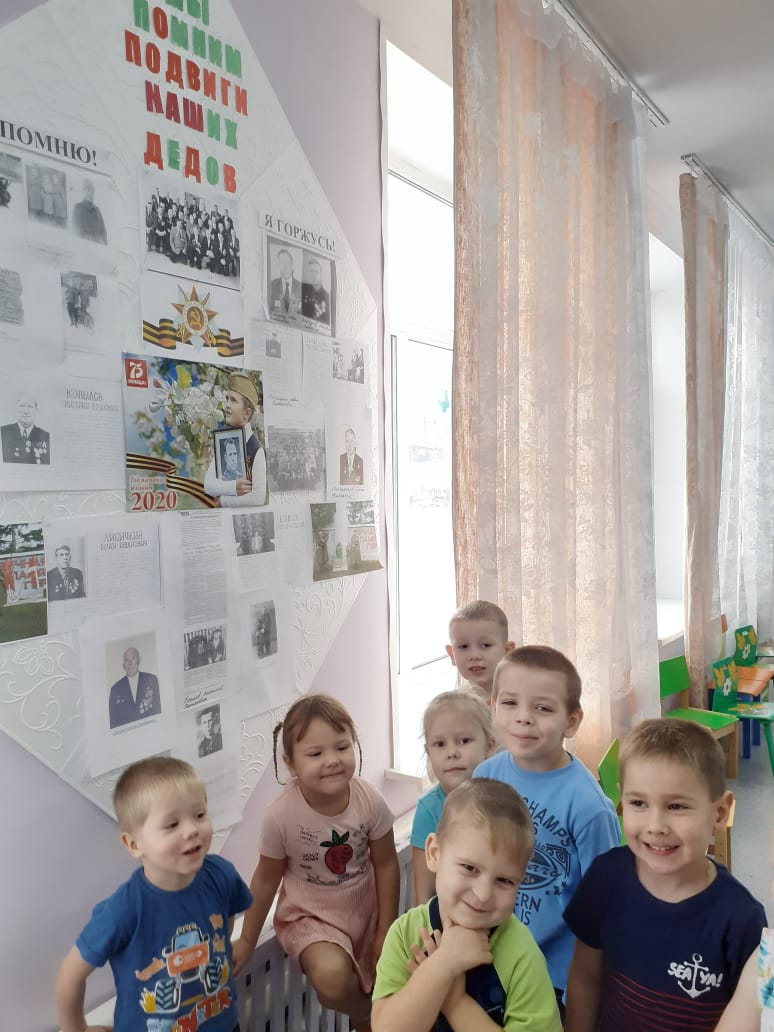 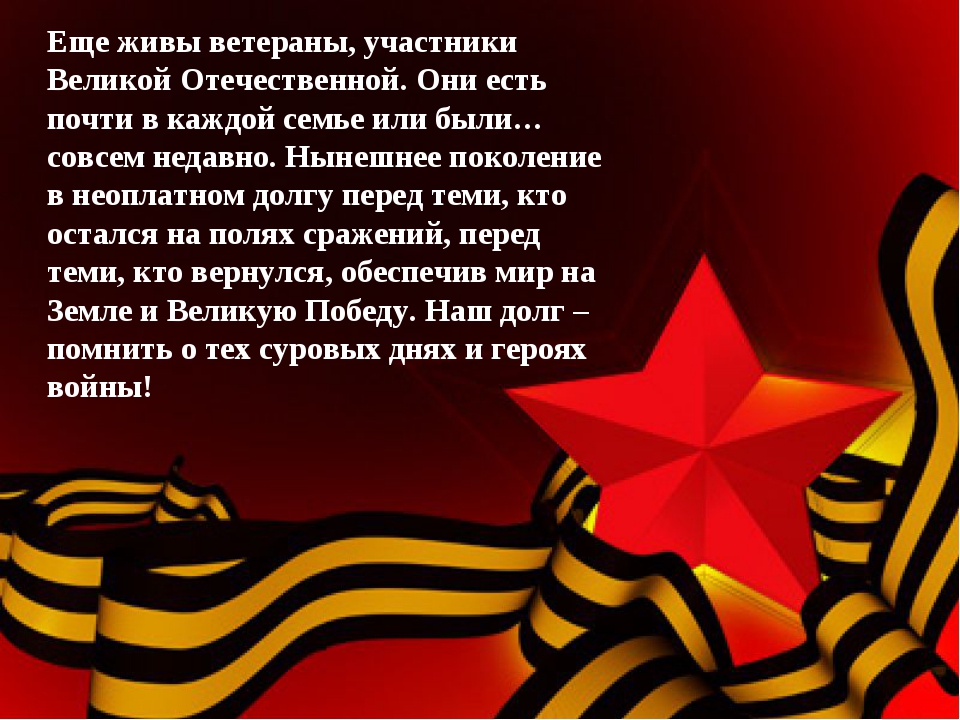